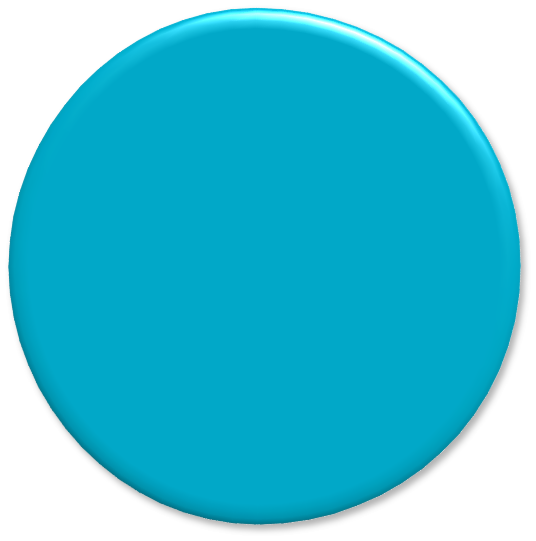 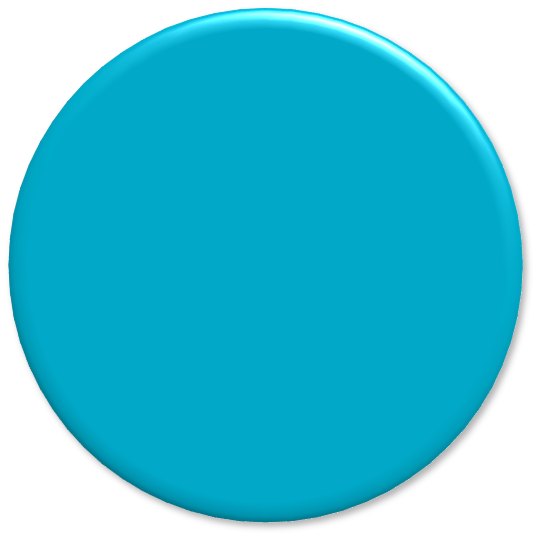 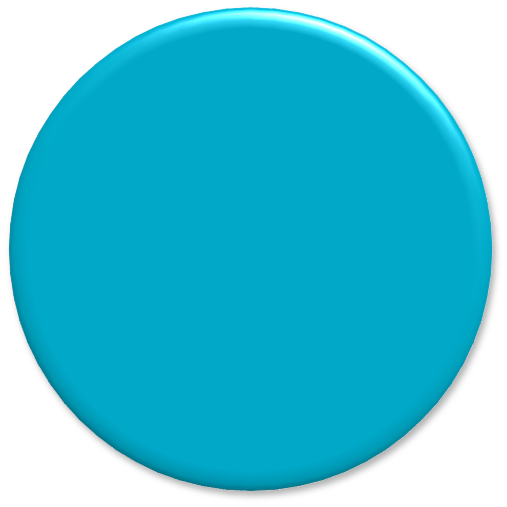 A Multi OS Hub Approach: 
Integrating the Windows Operating System Into the Hub
By Christopher J. Nuland
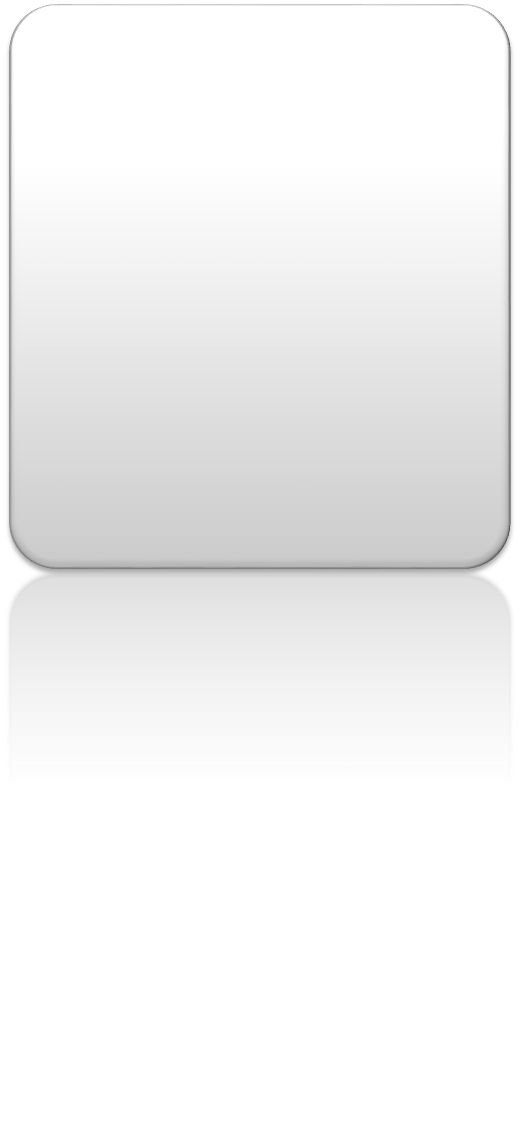 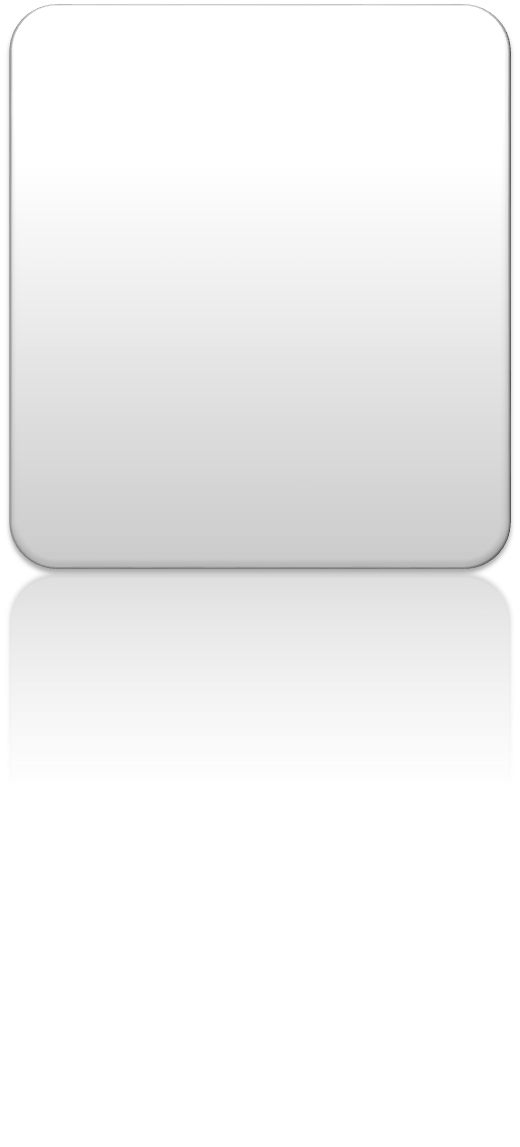 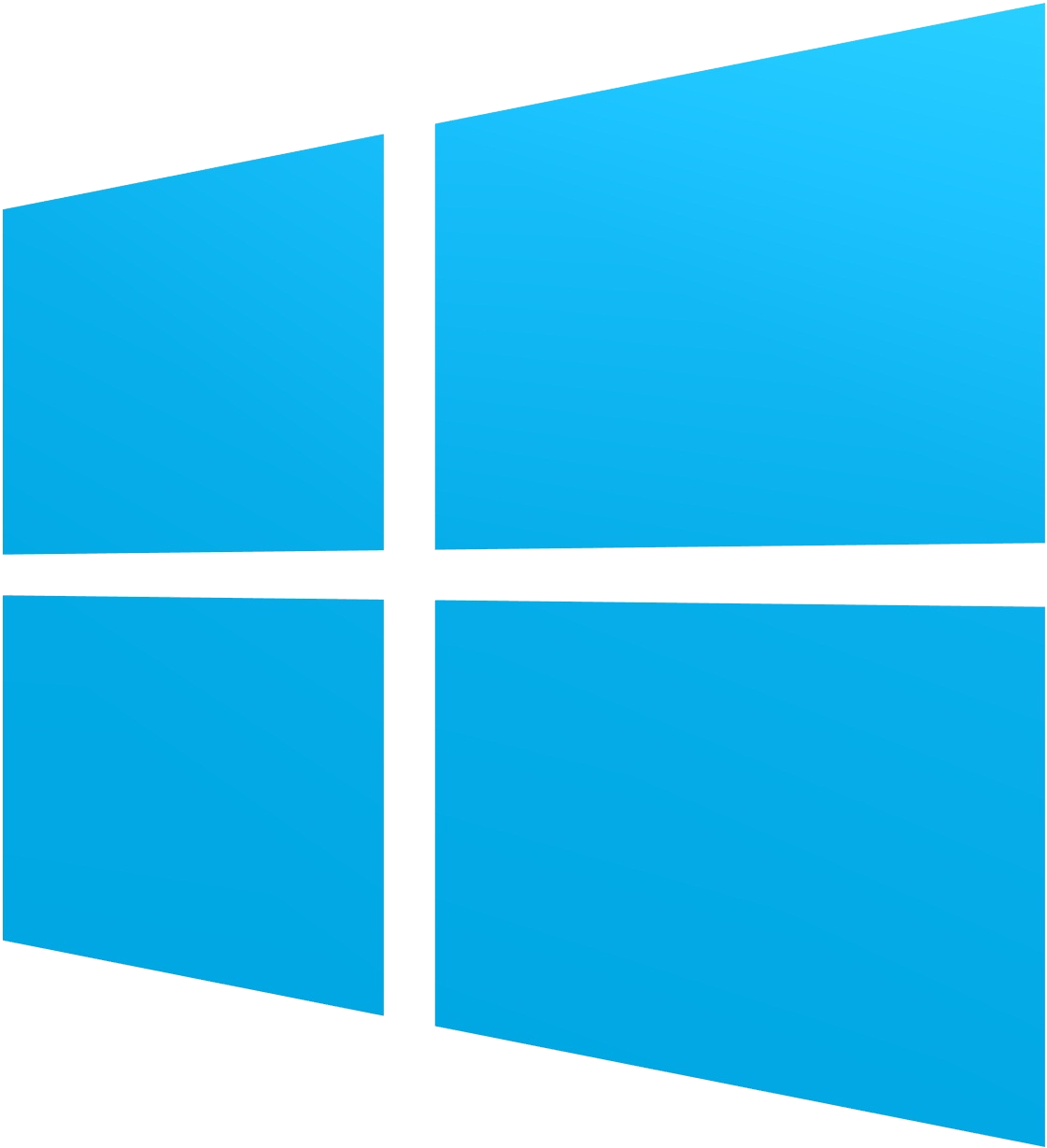 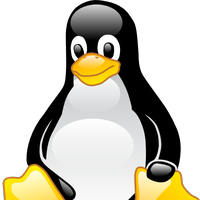 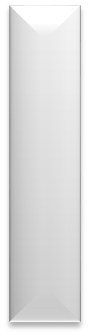 Windows
Linux
About Me
Graduated from Purdue University with a BS in Computer Science, 2012
Focused in information systems and virtualization
Development Manager of cdmHub (IN3) since 2013
Live in West Lafayette, IN, with my wife, Melissa
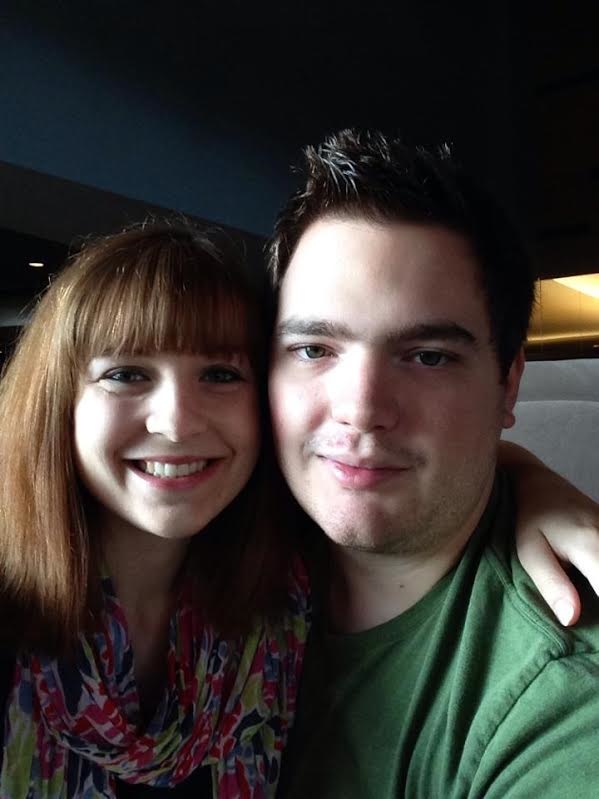 Chris and Melissa
Nuland
cdmHub.org
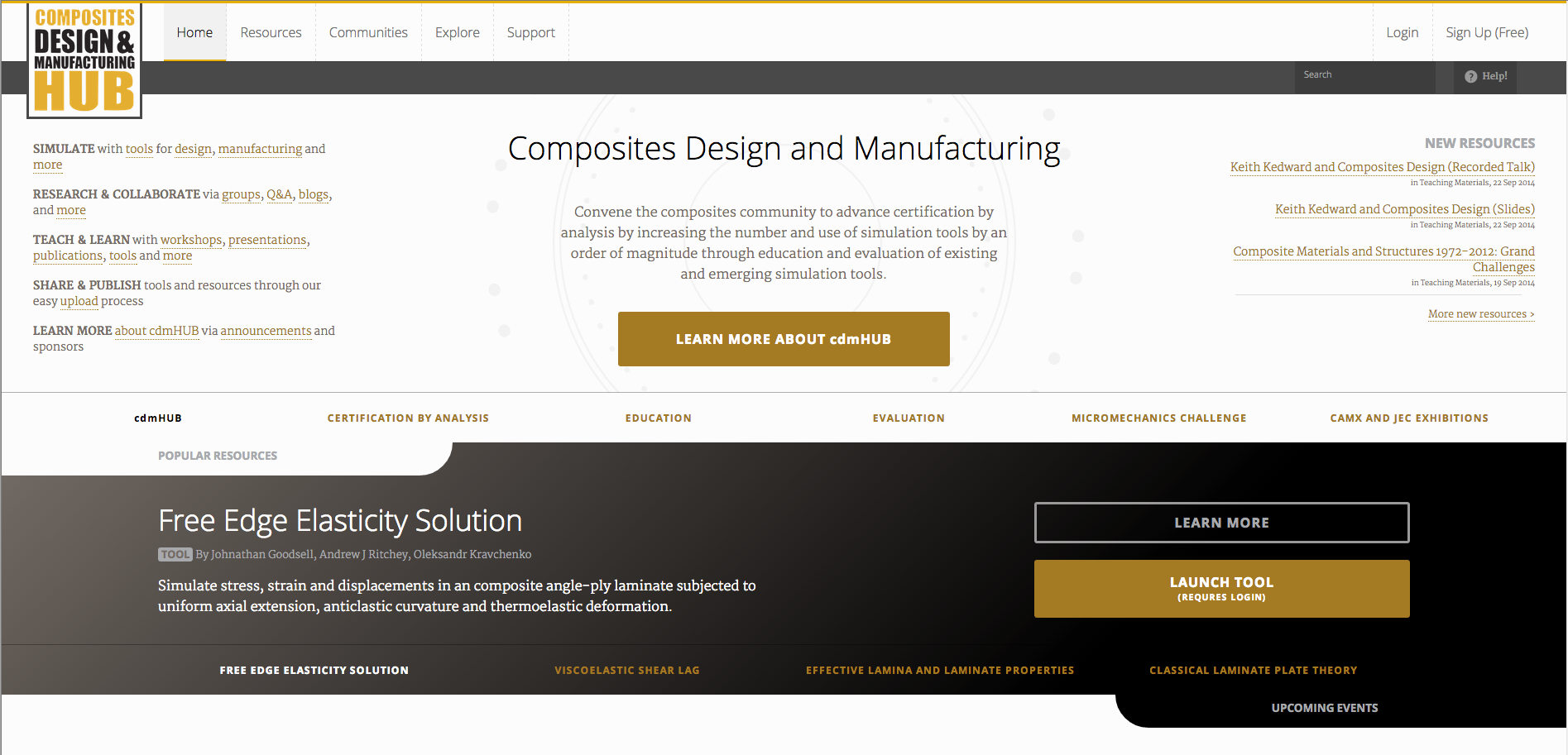 Challenges for cdmHub
Drop Java integration for running tools 
Integrate HTML5 for running tools
Implement a backend system that is scalable
Address industry related security concerns
Implement a system that can run both Linux and Windows tools
Technology
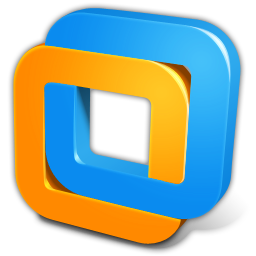 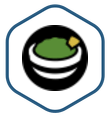 Guacamole (HTML5)
VMWare (Windows Support)
Pistachio Library
Backend tool system built around VMWare
Uses Guacamole code for displaying tools (HTML5)
Removes the need for separate graphics server
Allows for future scaleability 
Addresses some security concerns
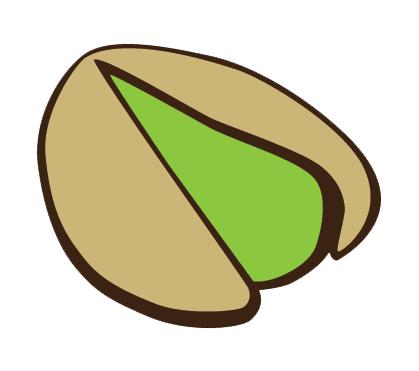 Pistachio Alpha 
Version 0.5
Release Date
 Late November 2014
Tool Upload Process
For the average user the upload process remains mostly the same
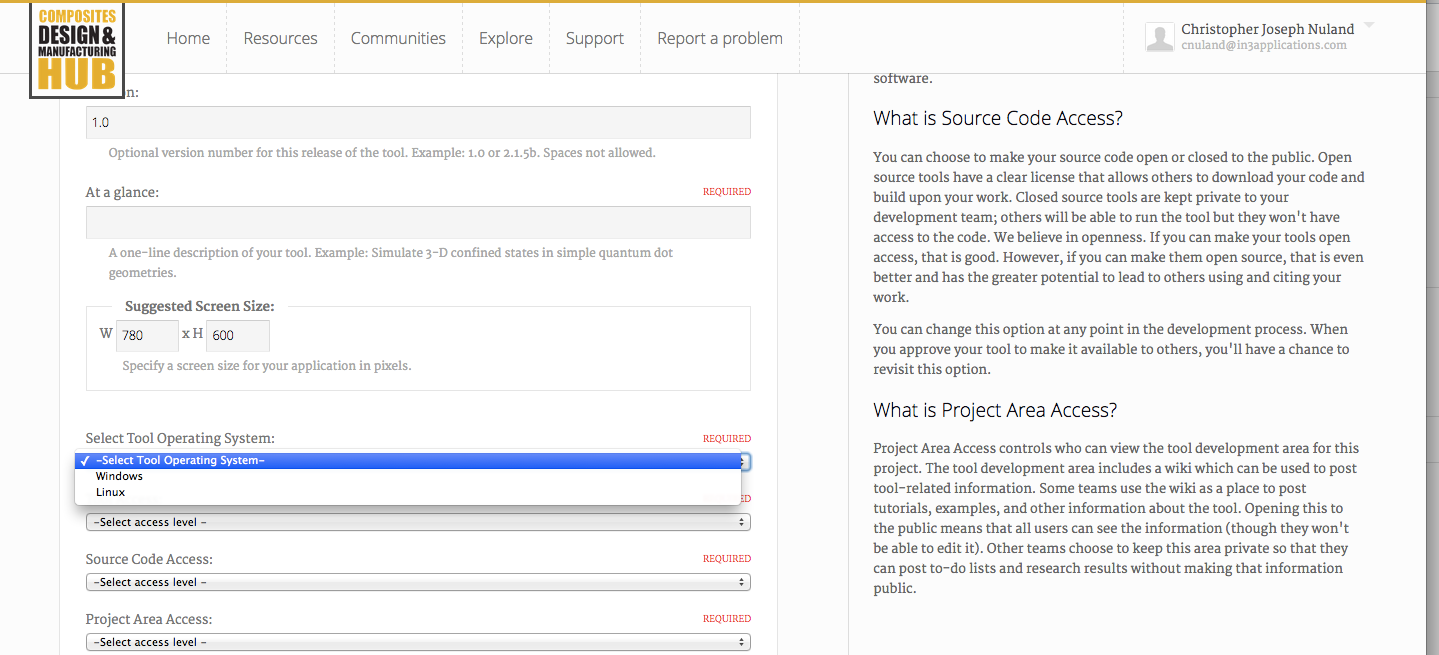 Pros
Allows cdmHub to run both Windows and Linux based tools
Can move tools between servers more easily (scalability)
Can more easily secure a single session
Faster graphic card response time
More easily guarantee resources for a session
Cons
More expensive compared to the open source HubZero system
Live Demo
Future
Implement more cloud based technology into Pistachio 
Allow for local servers to create “MicroHubs”
Add virtual desktop features for more work collaboration
Release open source version of software
Conclusion
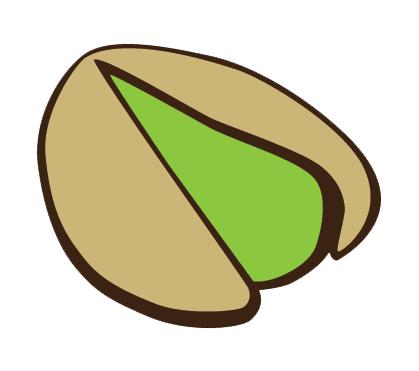 Christopher J Nuland
cnuland@in3applications.com
in3applications.com